CFGs
David Kauchak
CS30 – Spring 2015
Grammars
What is a grammar?
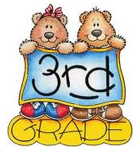 Grammars
Language view: 
A grammar is a set of structural rules that govern the composition of sentences, phrases and words.

Computational view:
A grammar (often called a “formal grammar”) is a set of rules that describe what strings are valid in a formal language.
Grammars
What types of (formal) grammars have you heard of before?
Lots of different kinds of grammars:
regular
context-free
context-sensitive
recursively enumerable
transformation grammars
Context Free Grammars (CFG)
How many people have heard of them?

What do you know about them?

Where are they used?
[Speaker Notes: Noam Chomsky (1956)—linguist— and John Backus (1979)—CS—]
CFG production rules
S  NP VP
S  NP VP
left hand side
(single symbol)
right hand side
(one or more symbols)
CFG example
Grammars “generate” or “derive” strings:
S  A B C
A  I
B  really
B  really, B
C  like cs
S
CFG example
Grammars “generate” or “derive” strings:
S  A B C
A  I
B  really
B  really, B
C  like cs
S
We can apply a rule by substituting the symbol
on the left hand side with the symbols on the right
CFG example
Grammars “generate” or “derive” strings:
S  A B C
A  I
B  really
B  really, B
C  like cs
A B C
We can apply a rule by substituting the symbol
on the left hand side with the symbols on the right
CFG example
Grammars “generate” or “derive” strings:
S  A B C
A  I
B  really
B  really, B
C  like cs
A B C
We can apply a rule by substituting the symbol
on the left hand side with the symbols on the right
CFG example
Grammars “generate” or “derive” strings:
S  A B C
A  I
B  really
B  really, B
C  like cs
A really C
We can apply a rule by substituting the symbol
on the left hand side with the symbols on the right
CFG example
Grammars “generate” or “derive” strings:
S  A B C
A  I
B  really
B  really, B
C  like cs
A really C
We can apply a rule by substituting the symbol
on the left hand side with the symbols on the right
CFG example
Grammars “generate” or “derive” strings:
S  A B C
A  I
B  really
B  really, B
C  like cs
A really like cs
We can apply a rule by substituting the symbol
on the left hand side with the symbols on the right
CFG example
Grammars “generate” or “derive” strings:
S  A B C
A  I
B  really
B  really, B
C  like cs
A really like cs
We can apply a rule by substituting the symbol
on the left hand side with the symbols on the right
CFG example
Grammars “generate” or “derive” strings:
S  A B C
A  I
B  really
B  really, B
C  like cs
I really like cs
We can apply a rule by substituting the symbol
on the left hand side with the symbols on the right
CFG example
Grammars “generate” or “derive” strings:
S  A B C
A  I
B  really
B  really, B
C  like cs
I really like cs
We can apply a rule by substituting the symbol
on the left hand side with the symbols on the right
No more rules apply, so we’re done!
CFG example
Grammars “generate” or “derive” strings:
S  A B C
A  I
B  really
B  really, B
C  like cs
I really like cs
We can apply a rule by substituting the symbol
on the left hand side with the symbols on the right
Is this the only string that can be derived?
CFG example
Grammars “generate” or “derive” strings:
S  A B C
A  I
B  really
B  really, B
C  like cs
A really, B C
We can apply a rule by substituting the symbol
on the left hand side with the symbols on the right
CFG example
Grammars “generate” or “derive” strings:
S  A B C
A  I
B  really
B  really, B
C  like cs
A really, really, B C
We can apply a rule by substituting the symbol
on the left hand side with the symbols on the right
CFG example
Grammars describe a language, i.e. the strings (aka sentences) that are part of that language
S  A B C
A  I
B  really
B  really, B
C  like cs
I really, really, … like cs
CFGs formally
G = (NT, T, P, S)

NT: finite set of nonterminal symbols

T: finite set of terminal symbols, NT and T are disjoint

P: finite set of productions of the form
A  ,  A  NT and   (T  NT)*

S  NT: start symbol
[Speaker Notes: Why is it important that NT and T and disjoint?]